NHIỆT LIỆT CHÀO MỪNG
CÁC THẦY CÔ GIÁO VÀ CÁC EM HỌC SINH
Về dự giờ môn Tự Nhiên Xã Hội
Lớp 2A

Giáo viên: Phạm Thị Minh Thúy
Năm học 2015 - 2016
Thứ  5, ngày 24 tháng 9 năm 2015
Tự nhiên xã hội
KIỂM TRA BÀI CŨ
Chúng ta nên làm gì để xương và cơ phát triển tốt ?
Chúng ta nên :
 Ăn uống đủ chất
 Đi, đứng, ngồi đúng tư thế
 Luyện tập thể thao
 Làm việc vừa sức
Thứ năm ngày 24 tháng 9 năm 2015

Tự nhiên xã hội
Trò chơi

CHẾ BIẾN THỨC ĂN
Thứ năm ngày 24 tháng 9 năm 2015

Tự nhiên xã hội

Bài 5 : Cơ quan tiêu hoá
Thứ năm ngày 24 tháng 9 năm 2015
Tự nhiên xã hội
Bài 5 : Cơ quan tiêu hoá
THẢO LUẬN NHÓM ĐÔI
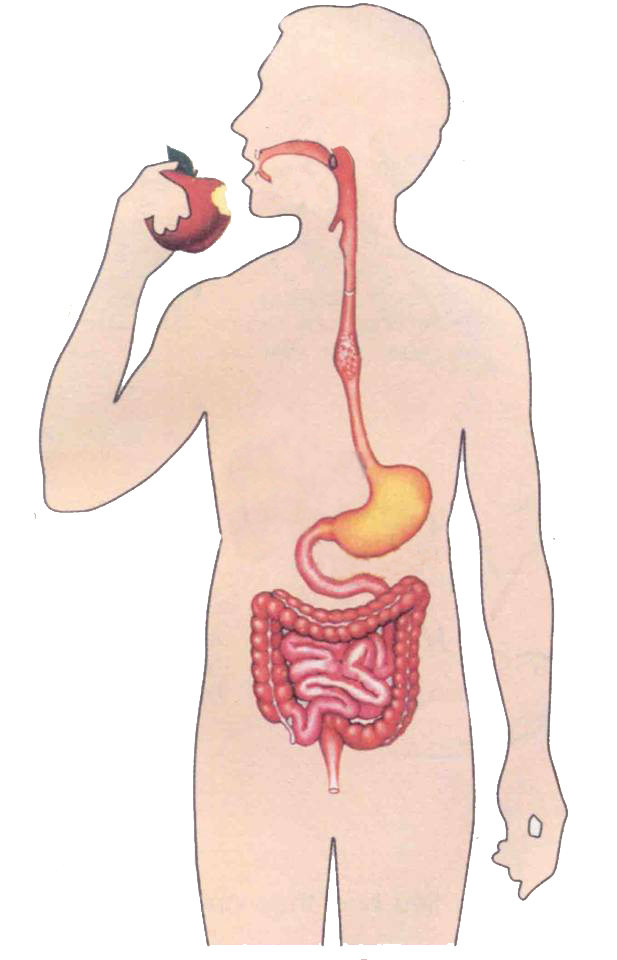 Quan sát sơ đồ ống tiêu hoá 
(hình 1 SGK trang 12)

 Đọc chú thích và chỉ vị trí 
các cơ quan tiêu hoá

 Trả lời câu hỏi:
Thức ăn vào miệng,
sau khi được nhai nuốt, 
rồi đi đâu ?
Miệng
Thực quản
Dạ dày
Ruột non
Ruột già
Hậu môn
Hình 1 SGK trang 12
Thứ năm, ngày 24 tháng 9 năm 2015
Tự nhiên xã hội
Bài 5 : Cơ quan tiêu hoá
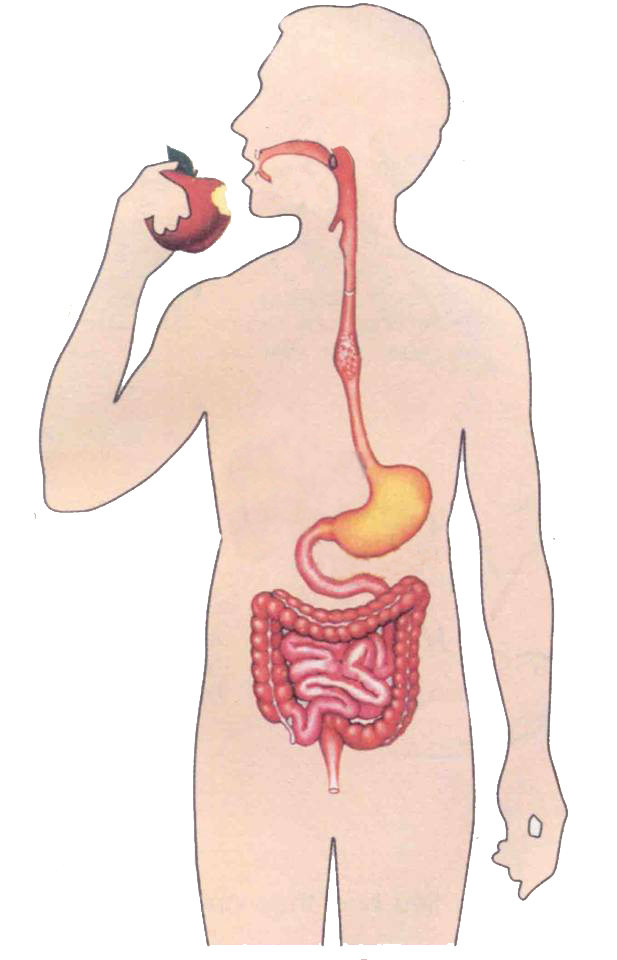 Thức ăn vào miệng rồi xuống thực quản, dạ dày, ruột non và biến thành chất bổ dưỡng được thấm vào máu đi nuôi cơ thể. Các chất bã được đưa xuống ruột già và thải ra ngoài qua hậu môn.
Miệng
Thực quản
Dạ dày
Ruột non
Ruột già
Hậu môn
Hình 1 SGK trang 12
Thứ tư, ngày 1 tháng 7 năm 2015
Tự nhiên xã hội
Bài 5 : Cơ quan tiêu hoá
THẢO LUẬN NHÓM

Quan sát hình vẽ, chỉ và nói tên các cơ quan tiêu hoá
Mieäng
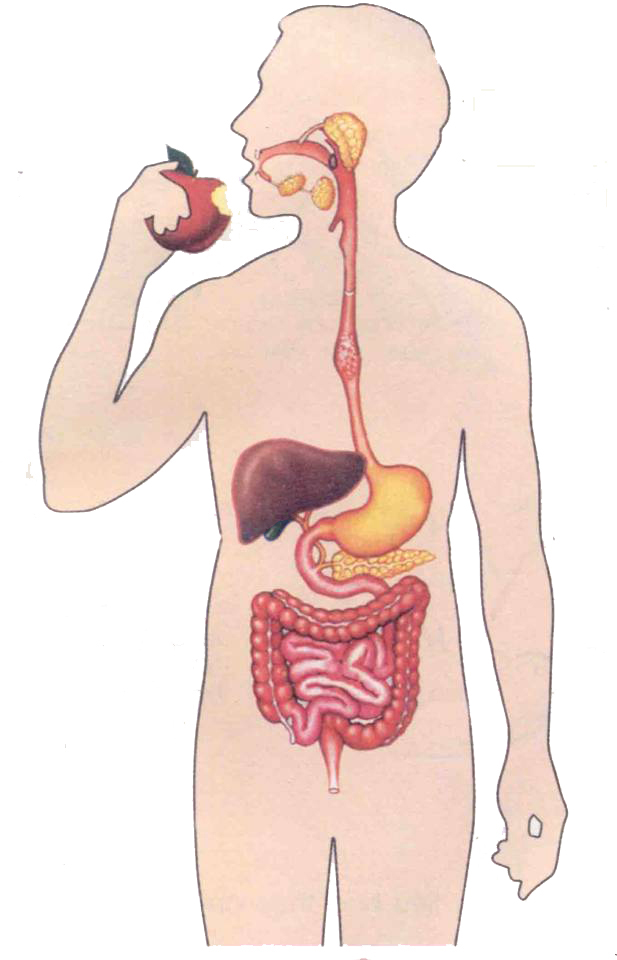 Tuyeán nöôùc boït
Thöïc quaûn
Gan
Daï daøy
Tuùi maät
Ruoät non
Tuïy
Ruoät giaø
Haäu moân
Thứ năm ngày 24 tháng 9 năm 2015
Tự nhiên xã hội
Bài 5 : Cơ quan tiêu hoá
Chỉ và nêu tên các bộ phận của cơ quan tiêu hoá
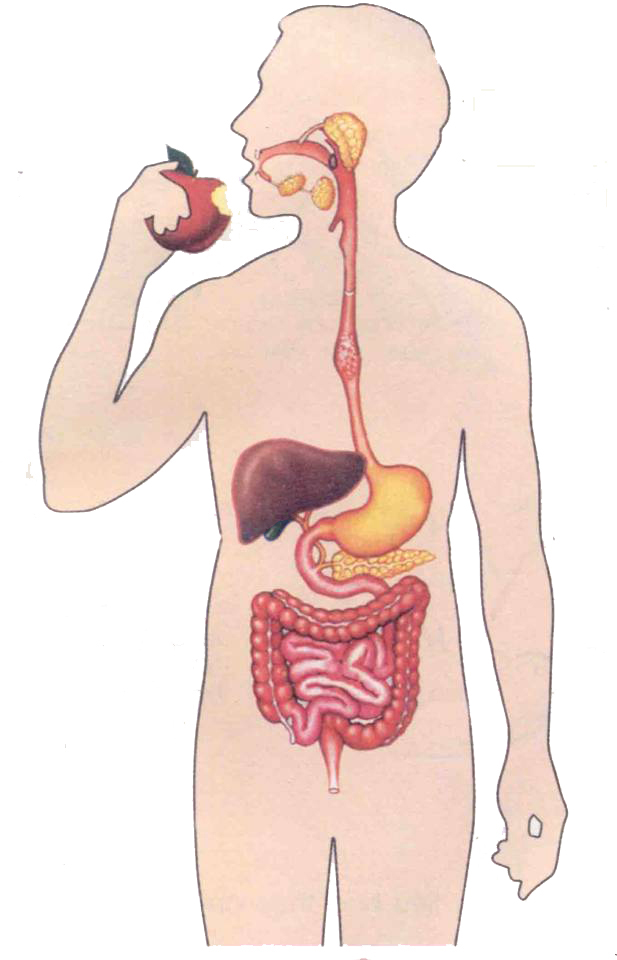 Mieäng
Tuyeán nöôùc boït
Thöïc quaûn
Gan
Daï daøy
Tuùi maät
Ruoät non
Tuïy
Ruoät giaø
Haäu moân
Thứ năm ngày 24 tháng 9 năm 2015
Tự nhiên xã hội
Bài 5 : Cơ quan tiêu hoá
Cơ quan tiêu hoá gồm có : miệng,
 thực quản, dạ dày, ruột non, ruột
 già và các tuyến tiêu hoá như tuyến 
nước bọt, gan, tuỵ…
Thứ năm ngày 24 tháng 9 năm 2015
Tự nhiên xã hội
Bài 5 : Cơ quan tiêu hoá
Trò chơi
GHÉP CHỮ VÀO HÌNH
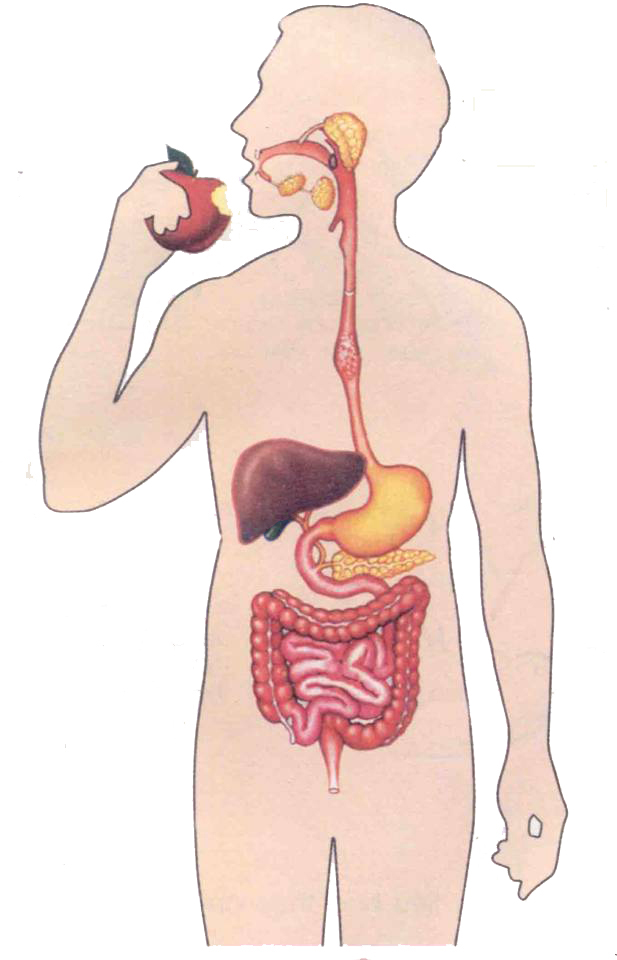 Mieäng
Tuùi maät
Ruoät giaø
Daï daøy
Gan
Tuyeán nöôùc boït
Ruoät non
Thöïc quaûn
Tuïy
Haäu moân
Thứ năm ngày 24 tháng 9 năm 2015
Tự nhiên xã hội
Bài 5 : Cơ quan tiêu hoá
Chỉ và nêu tên các bộ phận của cơ quan tiêu hoá
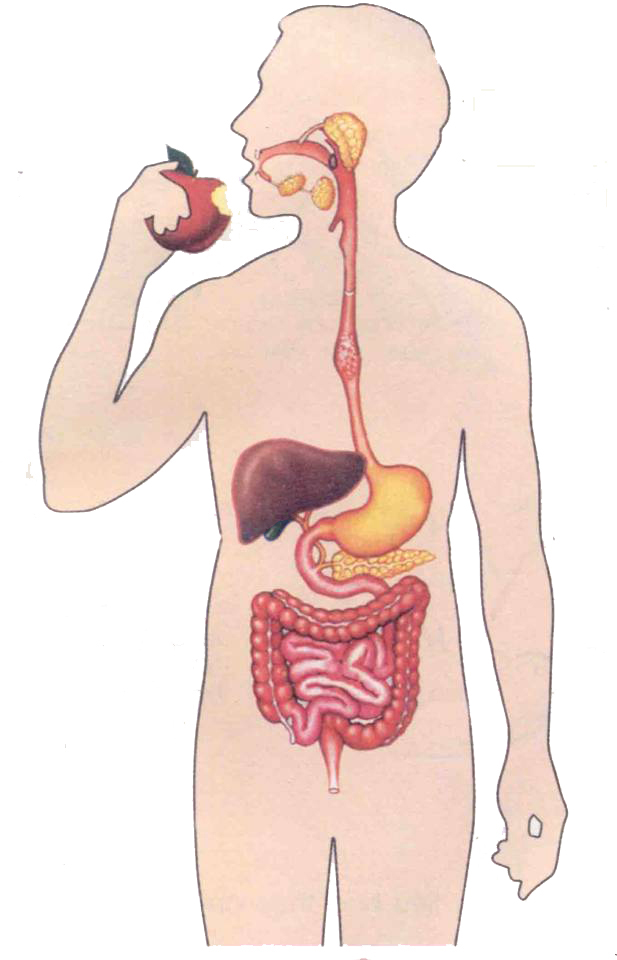 Mieäng
Tuyeán nöôùc boït
Thöïc quaûn
Gan
Daï daøy
Tuùi maät
Ruoät non
Tuïy
Ruoät giaø
Haäu moân
Kính chuùc quyù thaày coâ söùc khoûe!
HỌC
CHÚC
CHĂM
CÁC
EM
GIỎI
NGOAN
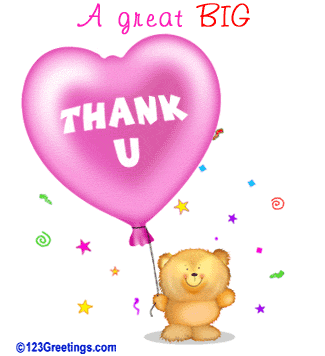 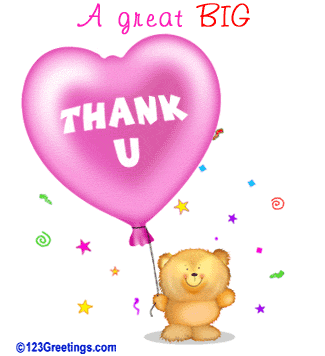 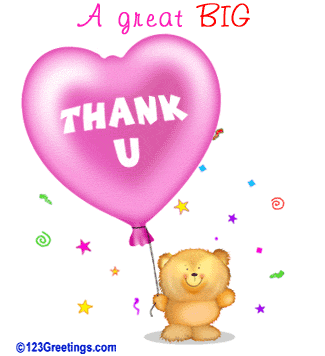 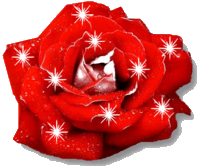 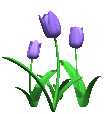 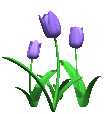 www.themegallery.com